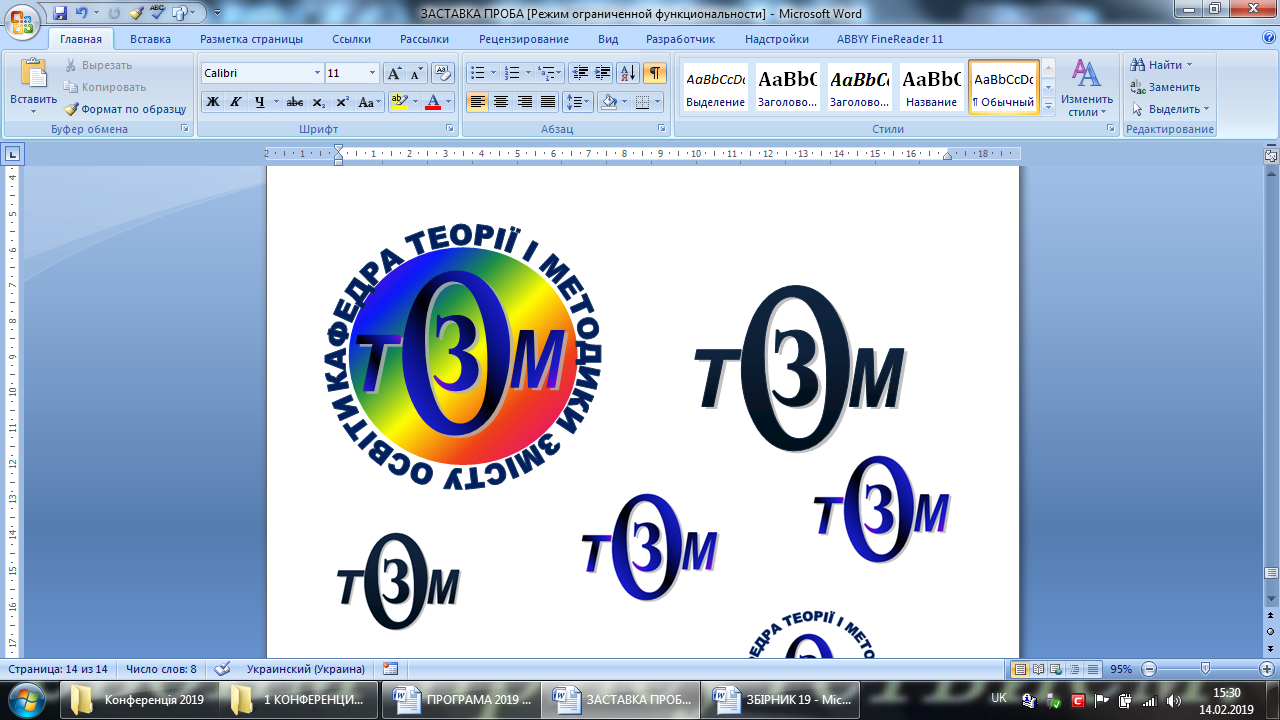 МОДЕРНІЗАЦІЯ ОСВІТНЬОГО ПРОЦЕСУ ПІСЛЯДИПЛОМНОЇ ОСВІТИ: КОМПЕТЕНТНІСНИЙ ПІДХІД
CЄРИХ ЛАРИСА ВОЛОДИМИРІВНА, 
завідувач кафедри теорії і методики змісту освіти 
КЗ Сумський ОІППО, кандидат педагогічних наук, доцент
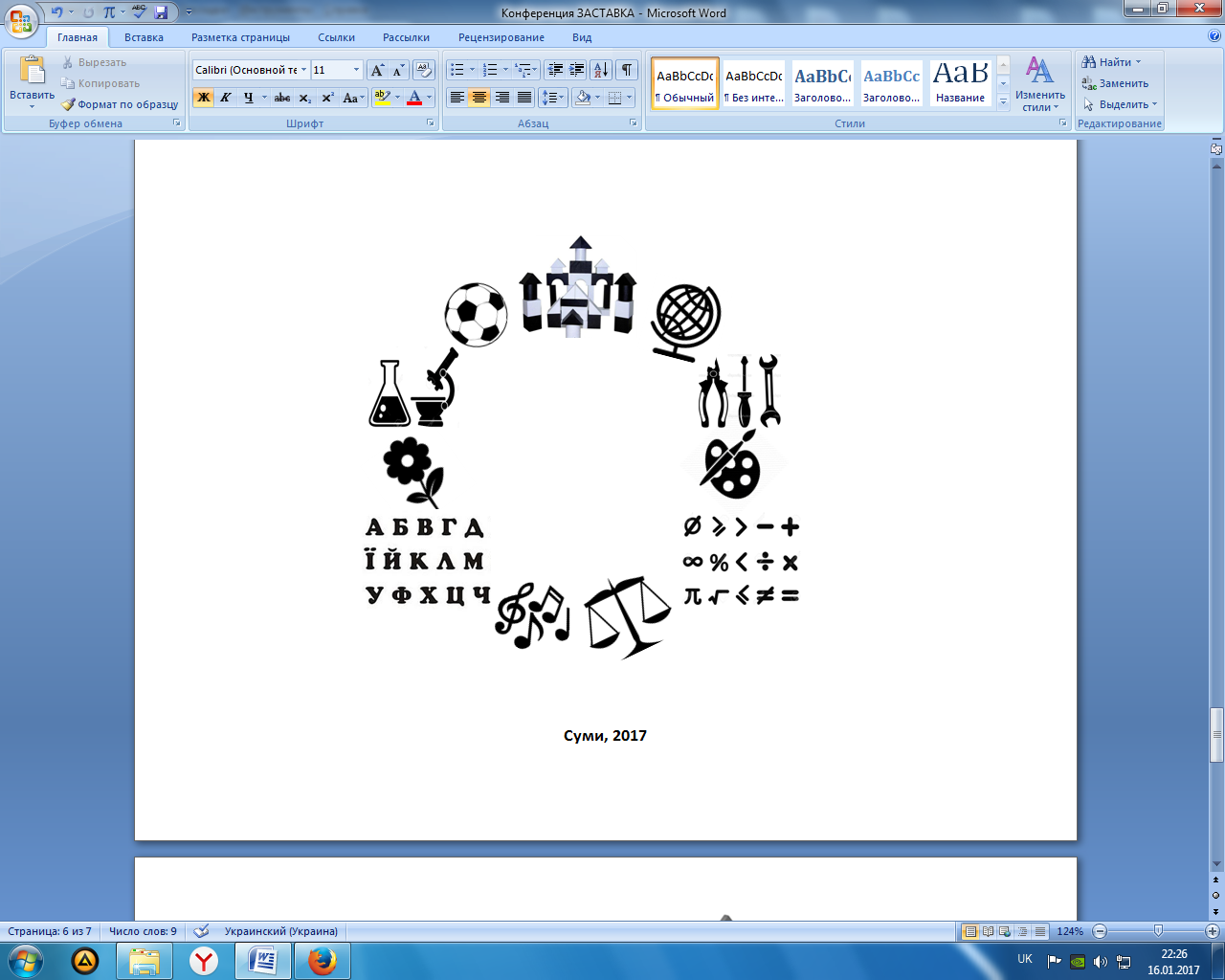 ВІДПОВІДАЛЬНИЙ ГРОМАДЯНИН
ЦІЛІСНАОСОБИСТІСТЬ
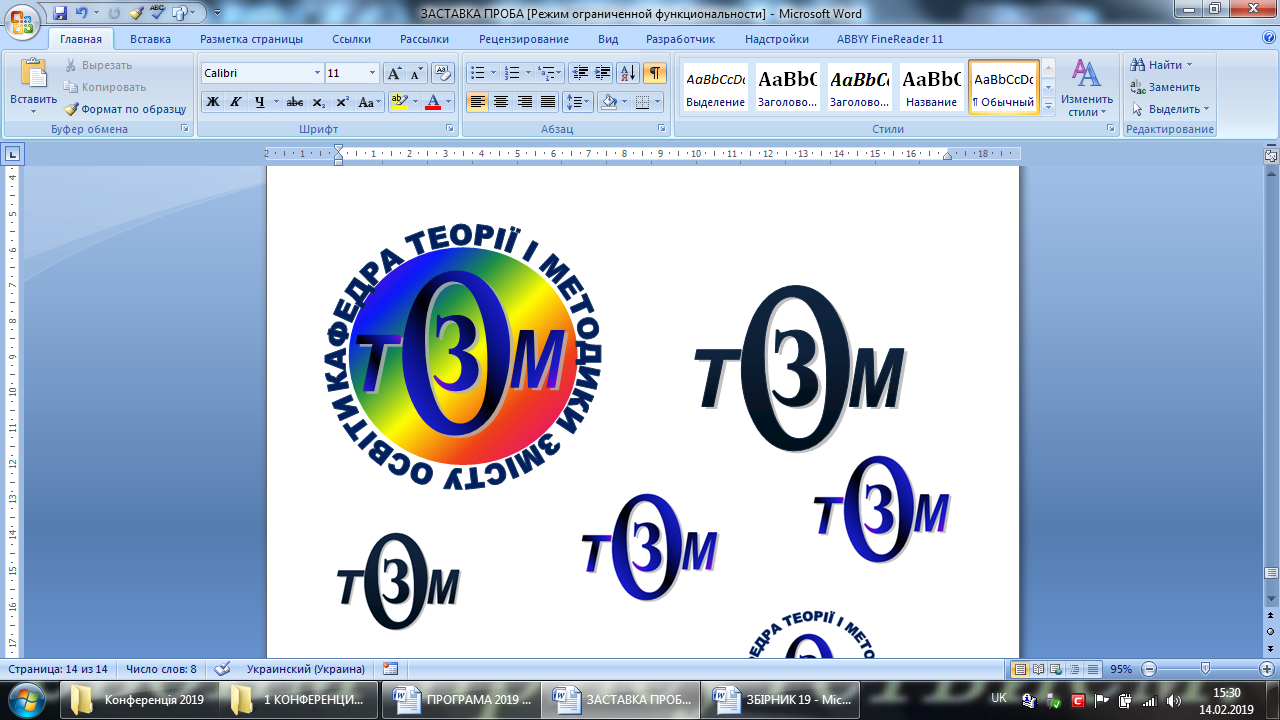 КВАЛІФІКОВАНИЙ ПРАЦІВНИК
шляхи модернізації освітнього процесу ППО на компетентнісному підході
НУШ
КОМПЕТЕНТНОСТІ:
ПРОФЕСІЙНО-ПЕДАГОГІЧНА
СОЦІАЛЬНО-ГРОМАДЯНСЬКА
ЗАГАЛЬНОКУЛЬТУРНА
МОВНО-КОМУНІКАТИВНА
ПСИХОЛОГІЧНО-ФАСИЛІТАТИВНА
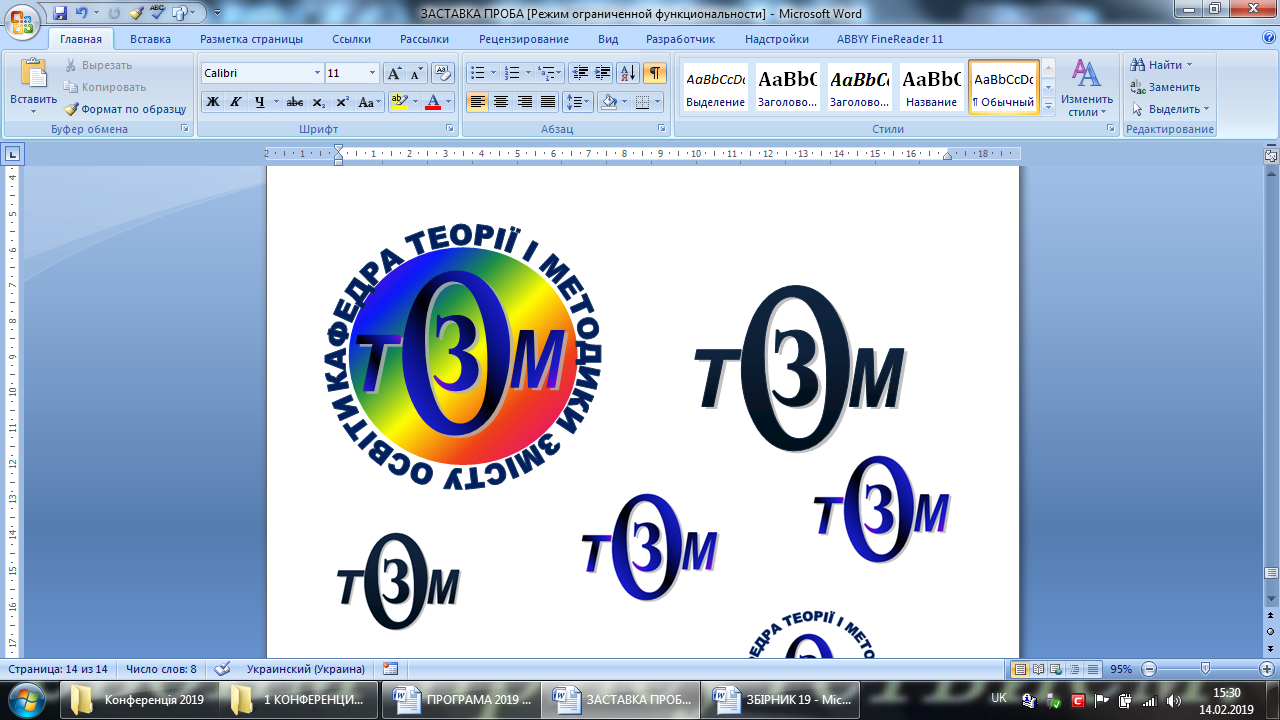 ПІДПРИЄМНИЦЬКА
ІНФОРМАЦІЙНО-ЦИФРОВА
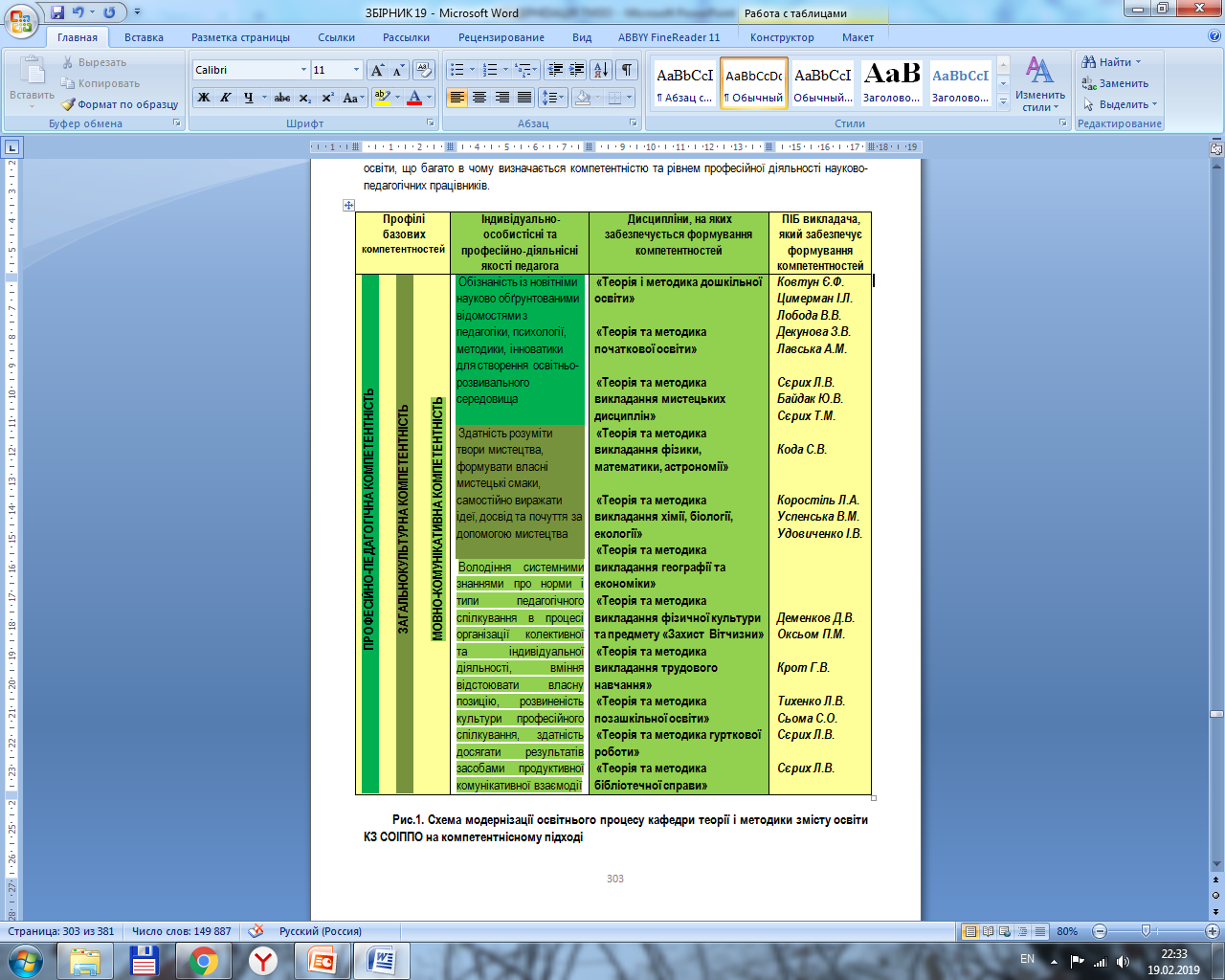 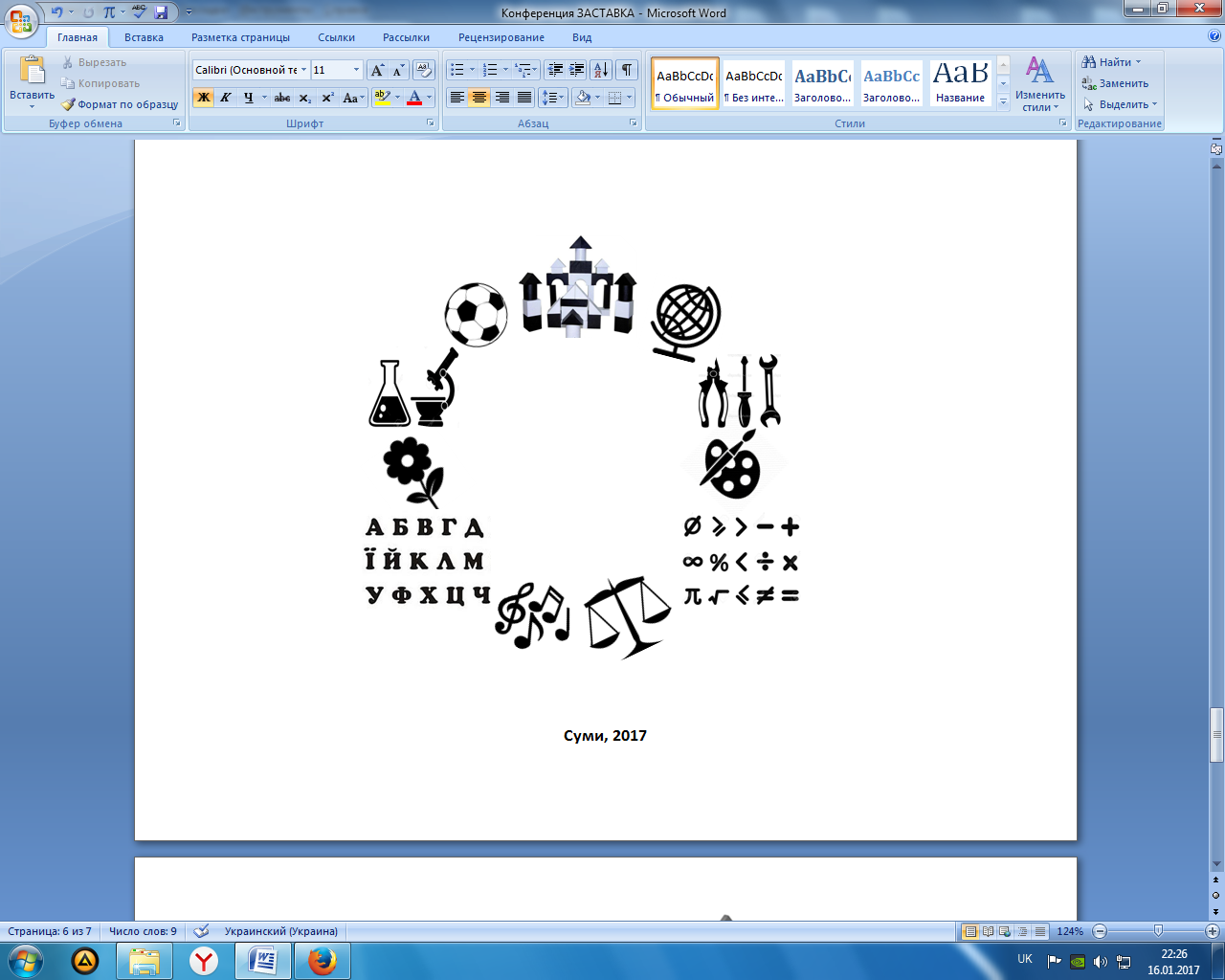 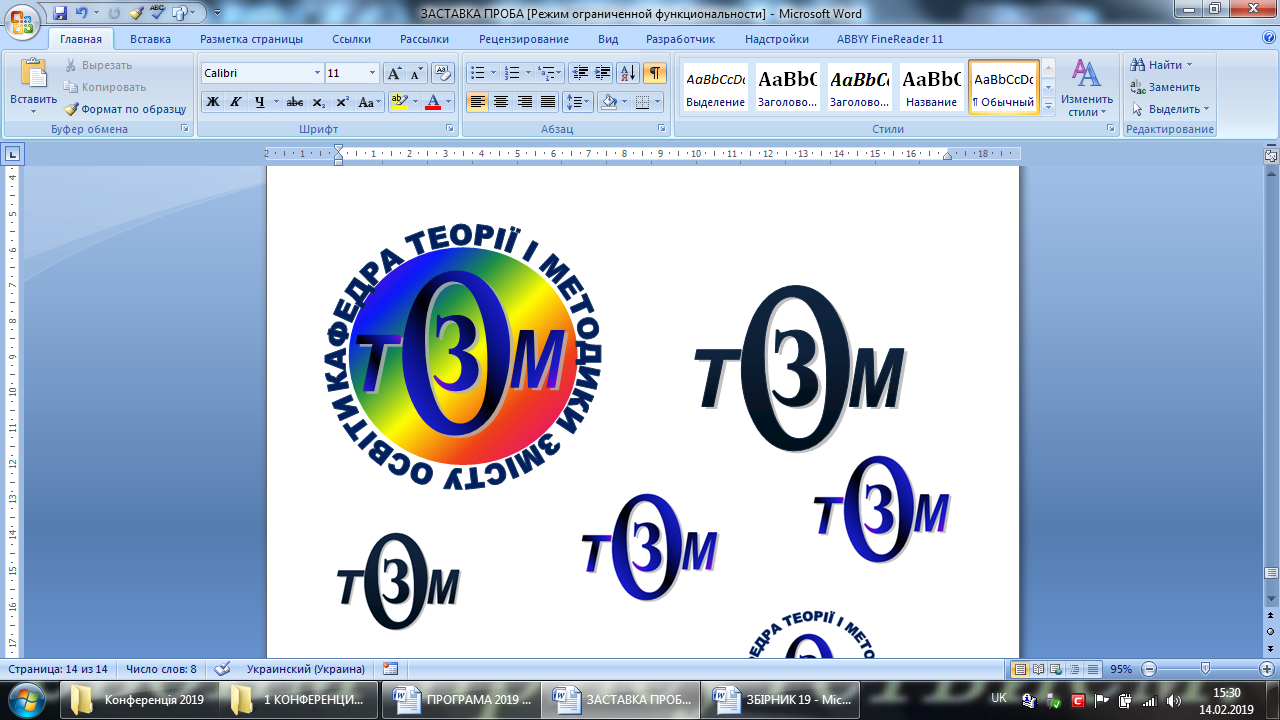 РЕФЛЕКСІЯ ВЛАСНОЇ 
ПРОФЕСІЙНОЇ 
ПРАКТИКИ
ФОРМУВАННЯ ТА РОЗВИТОК ДИСПОЗИЦІЇ (ЦІННОСТІ, СТАВЛЕННЯ) ПЕДАГОГА (УЧИТЕЛЯ, ВИХОВАТЕЛЯ, КЕРІВНИКА ГУРТКА)
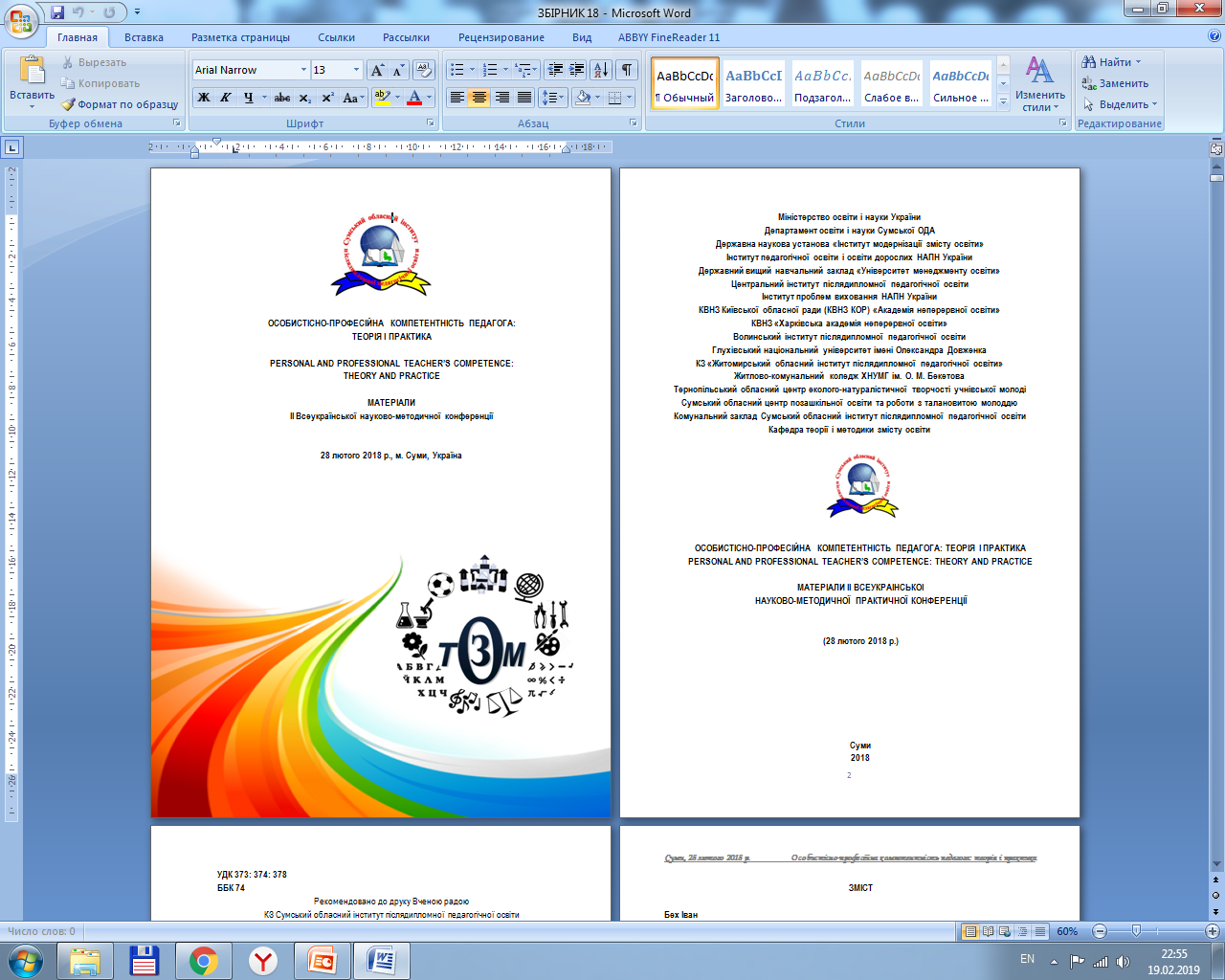 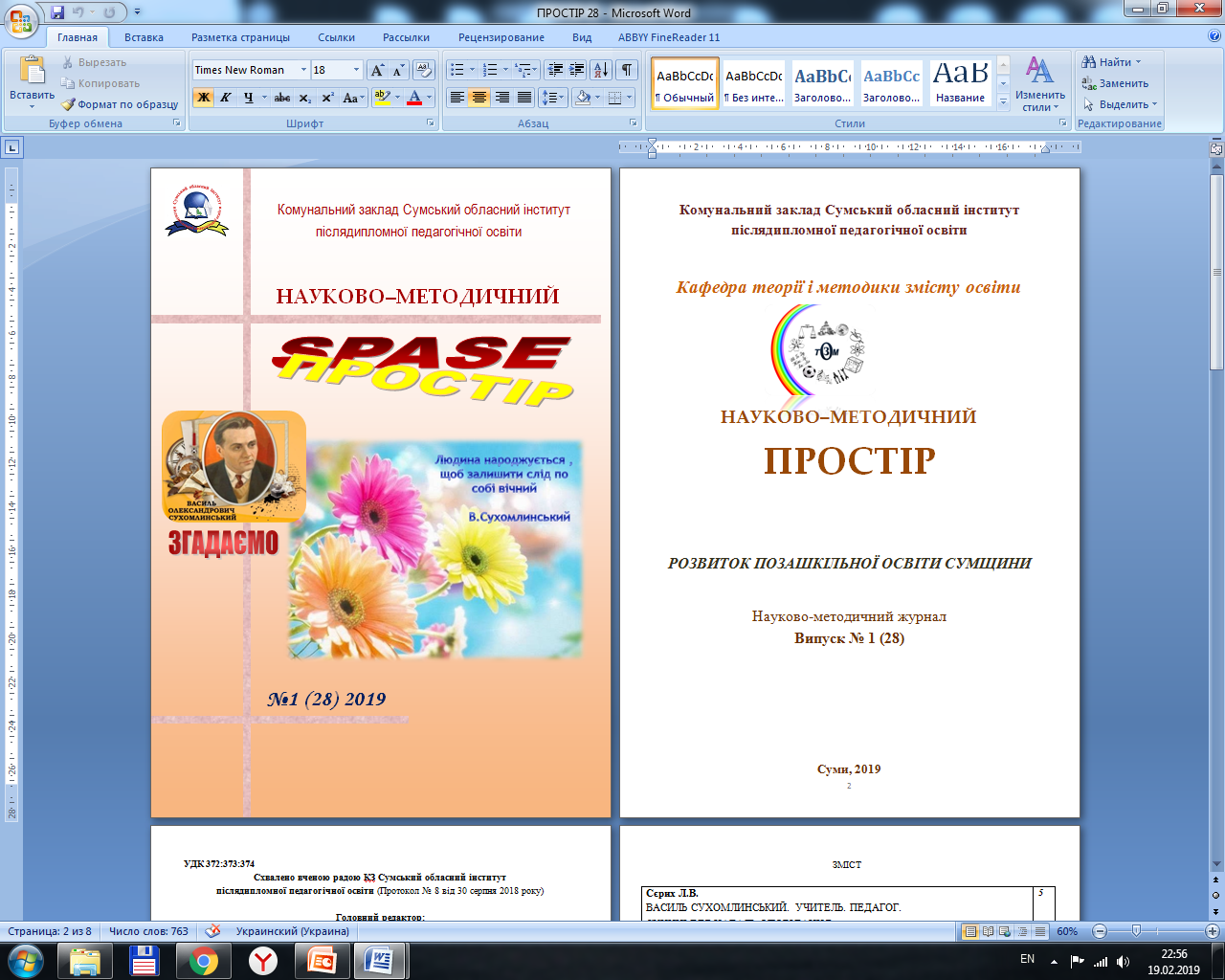 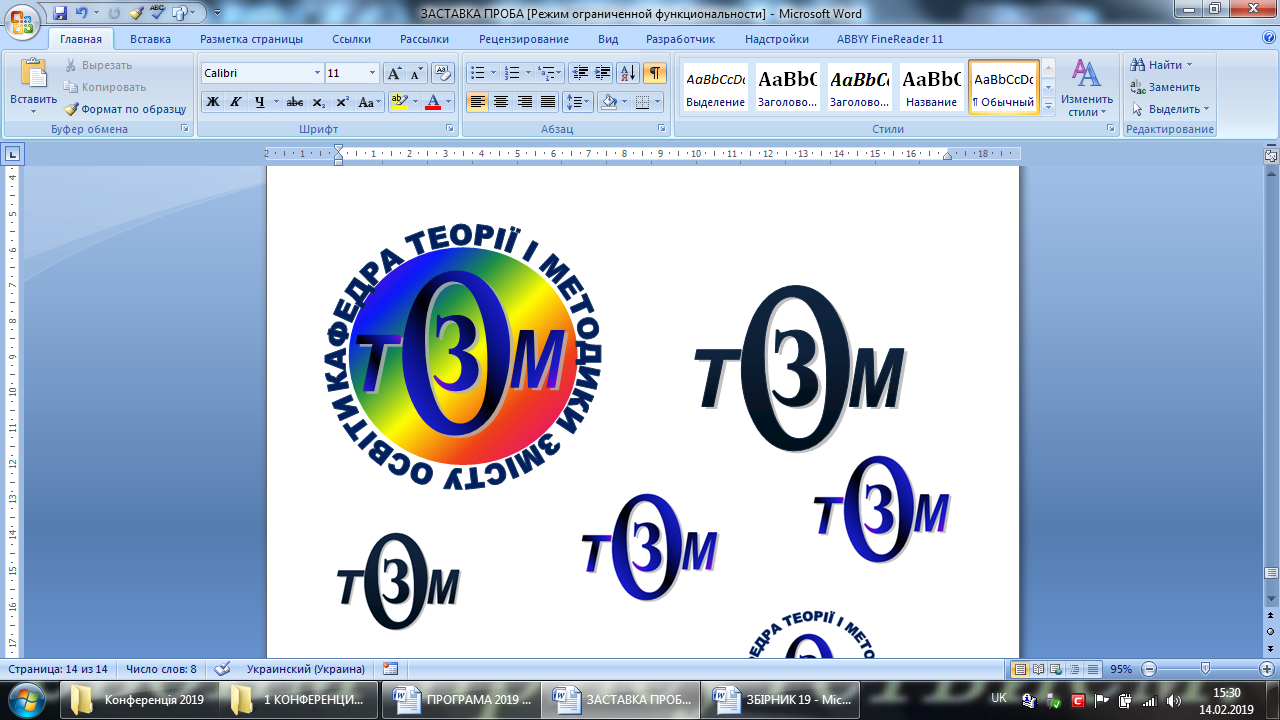 Дякую за увагу!
http://www.soippo.edu.ua/
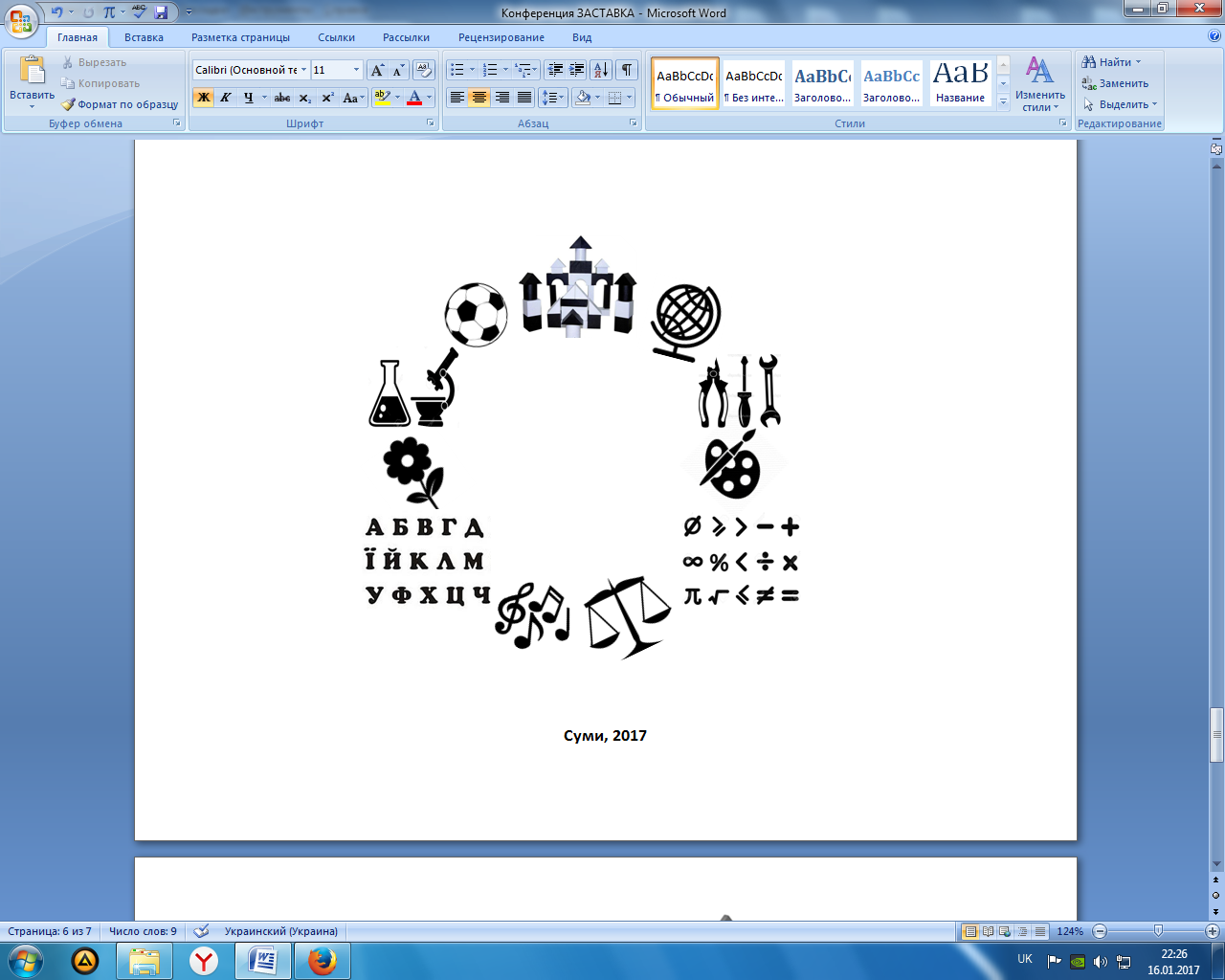 http://dshosumy.blogspot.com/
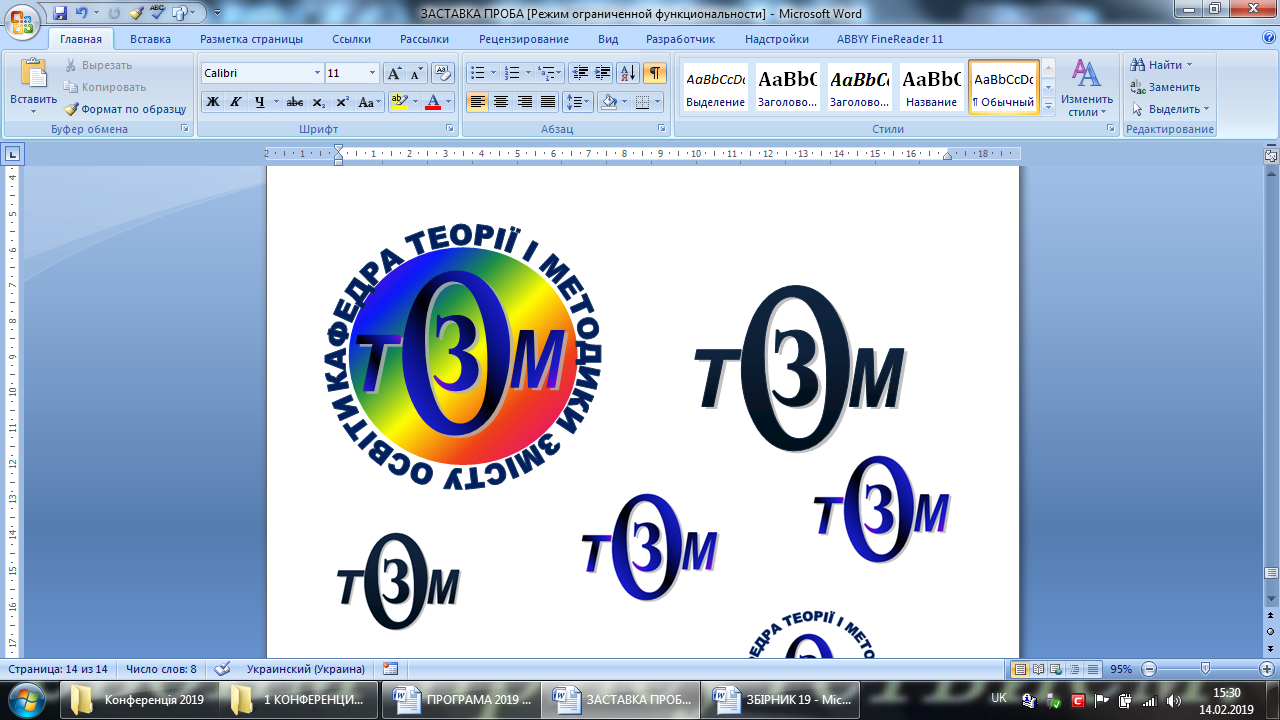 sumymppmo@ukr.net
konfdsho@gmail.com